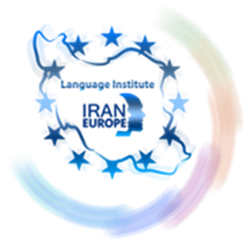 Evolve 6B-6.5
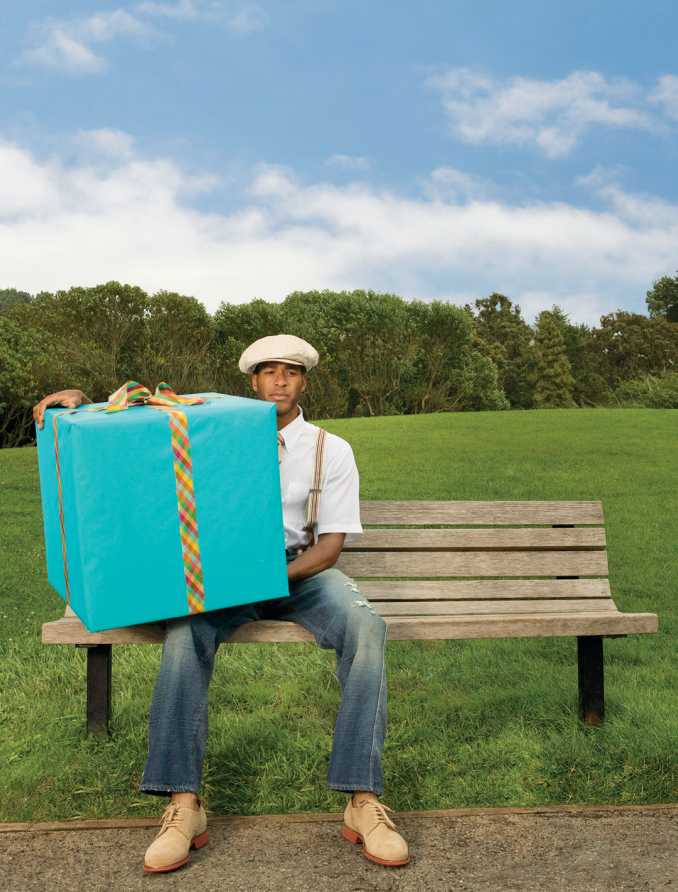 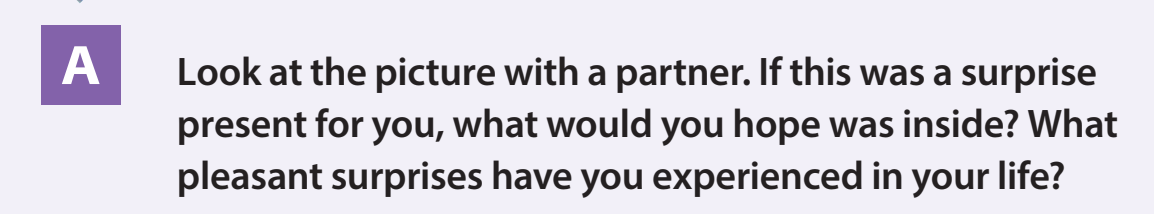 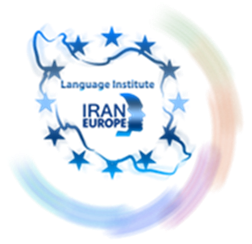 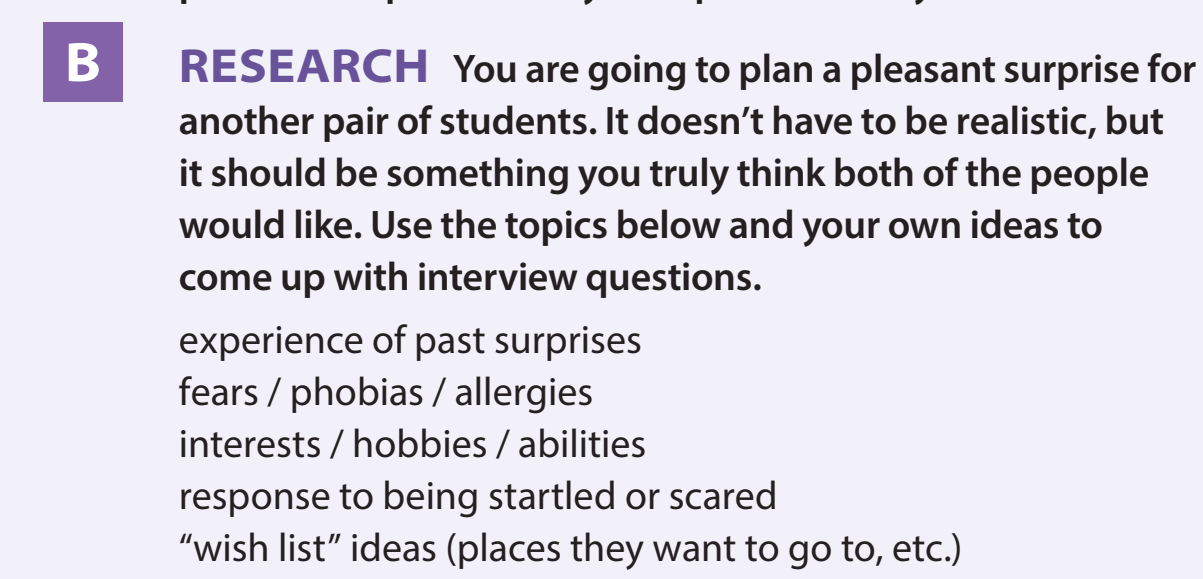 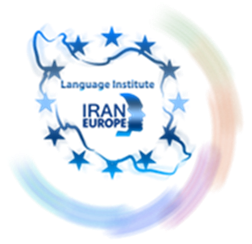 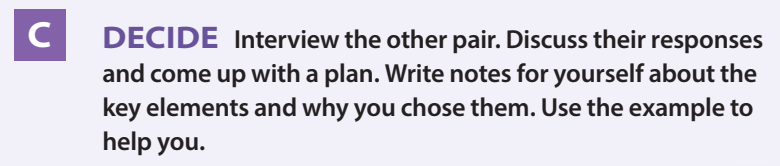 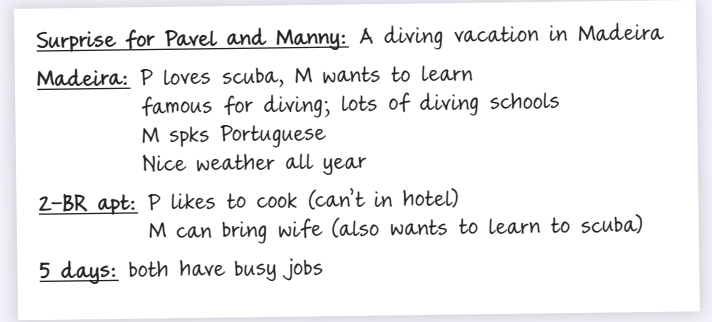 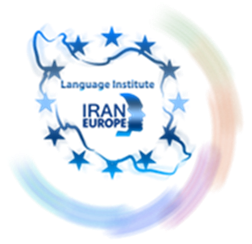 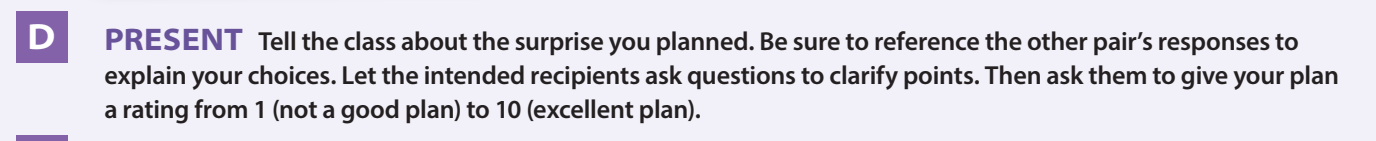 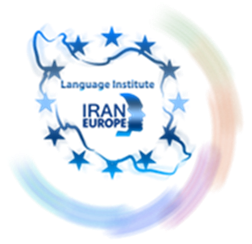 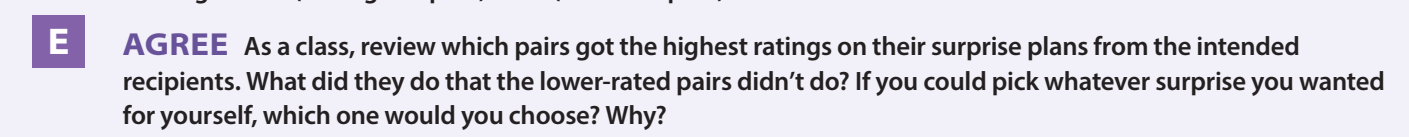 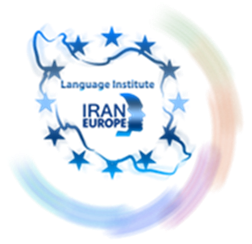 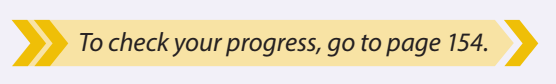 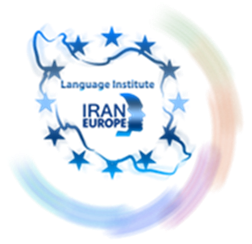 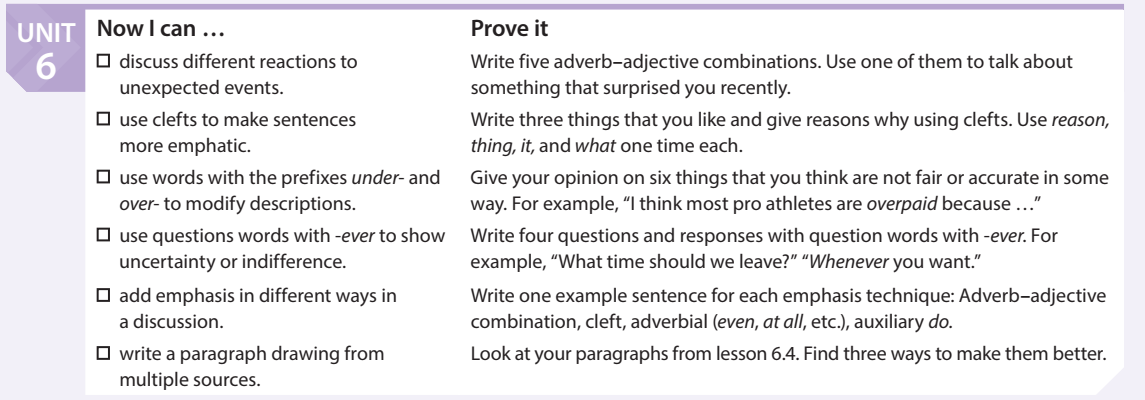 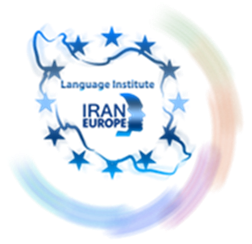 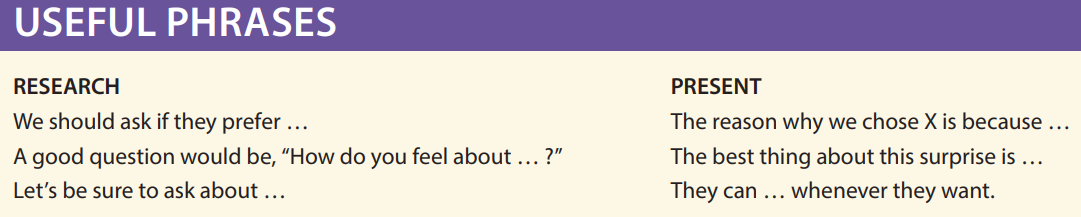 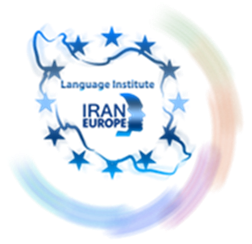 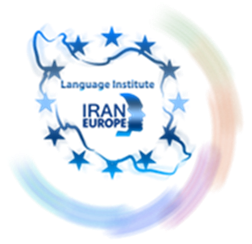